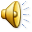 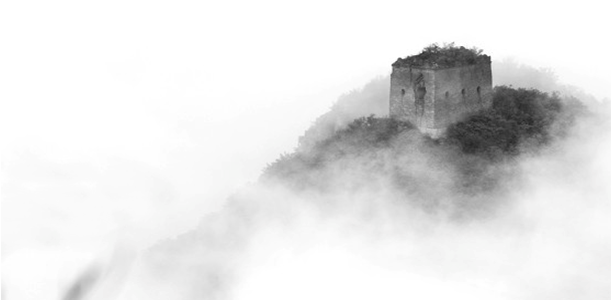 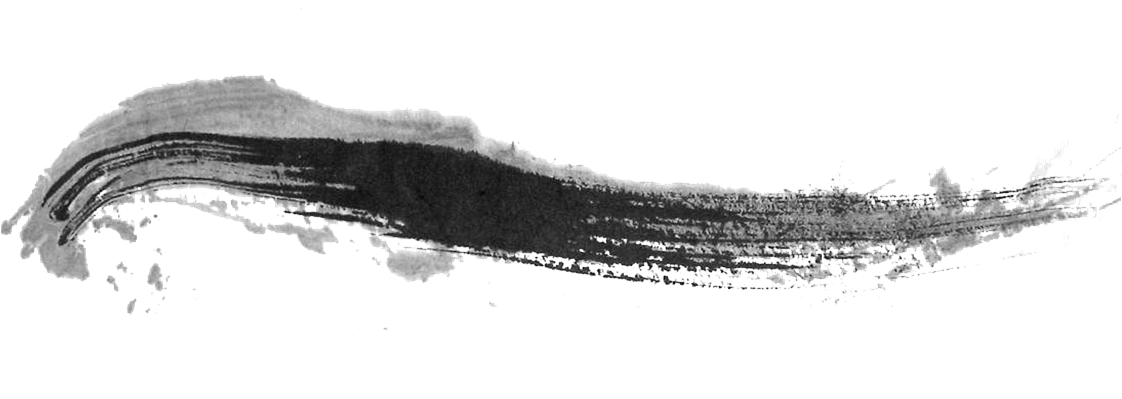 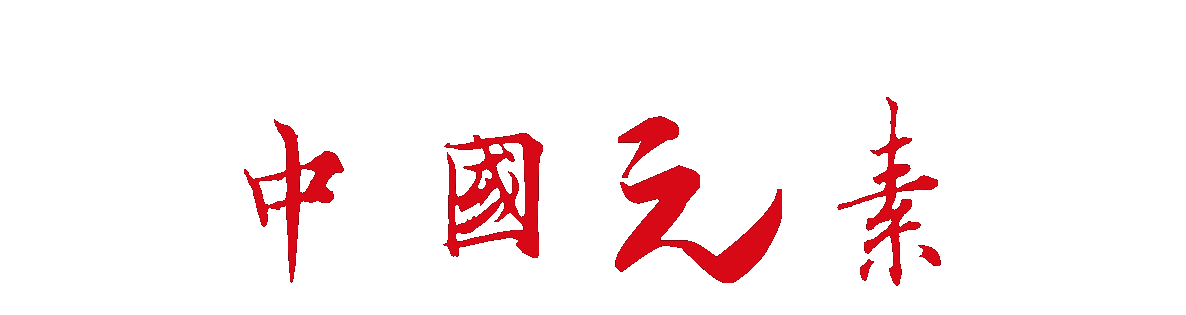 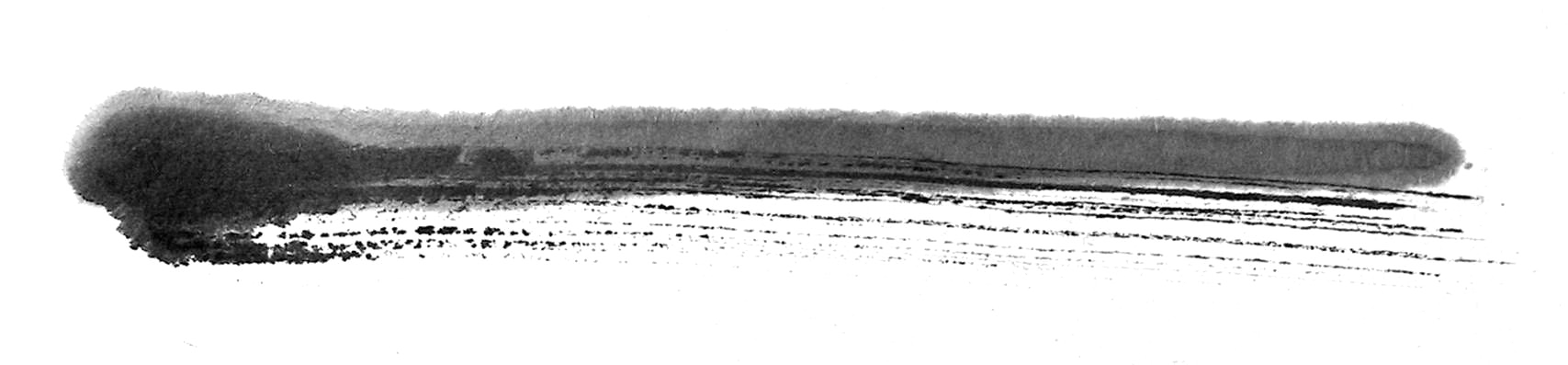 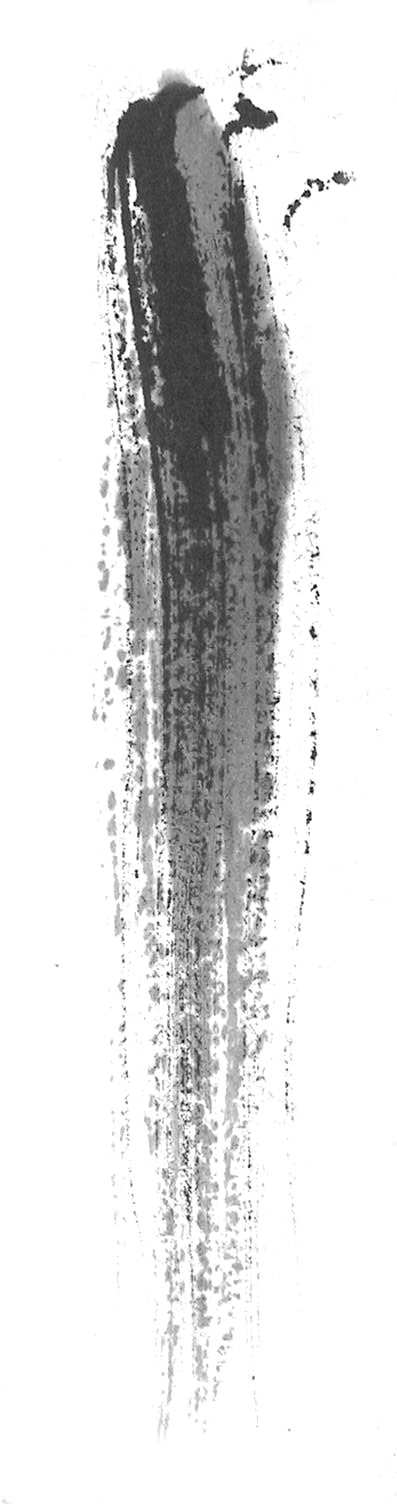 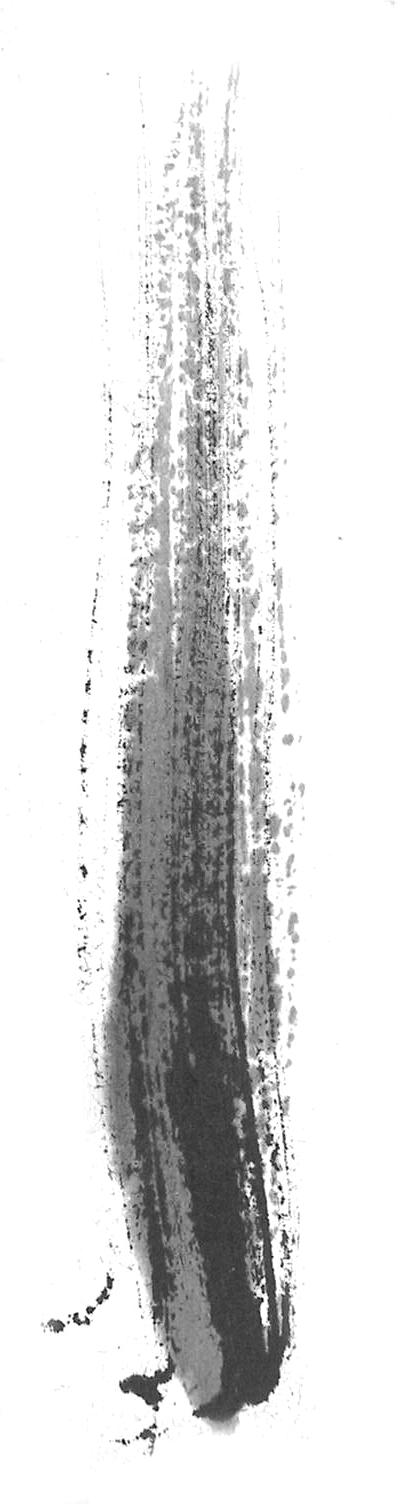 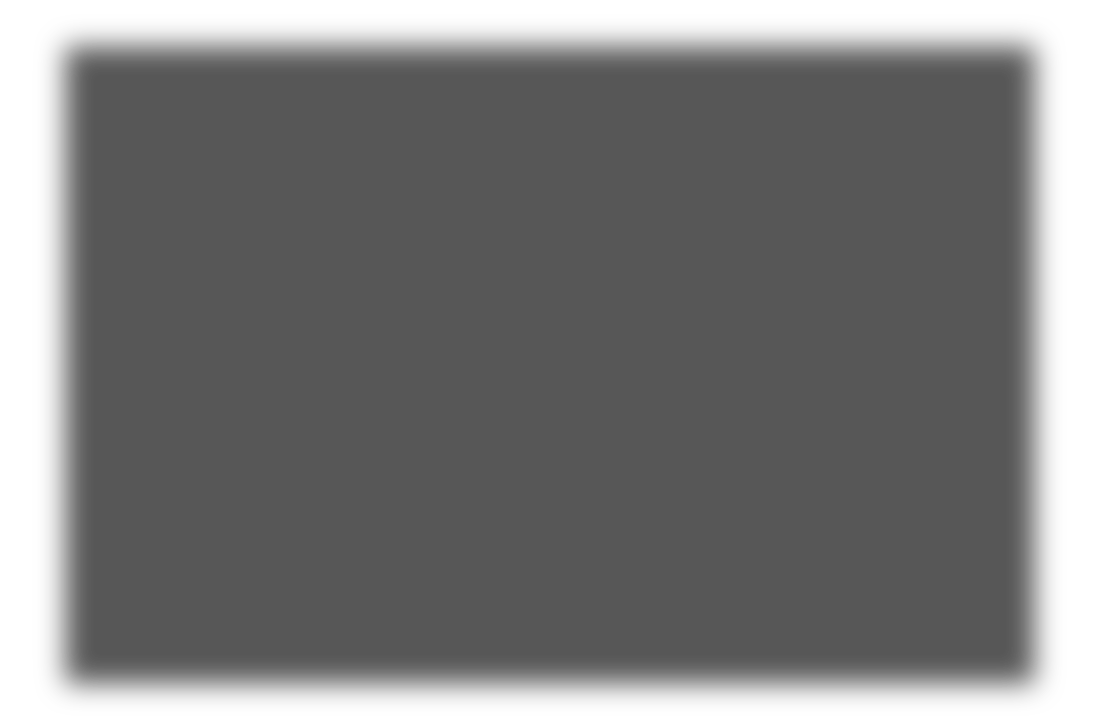 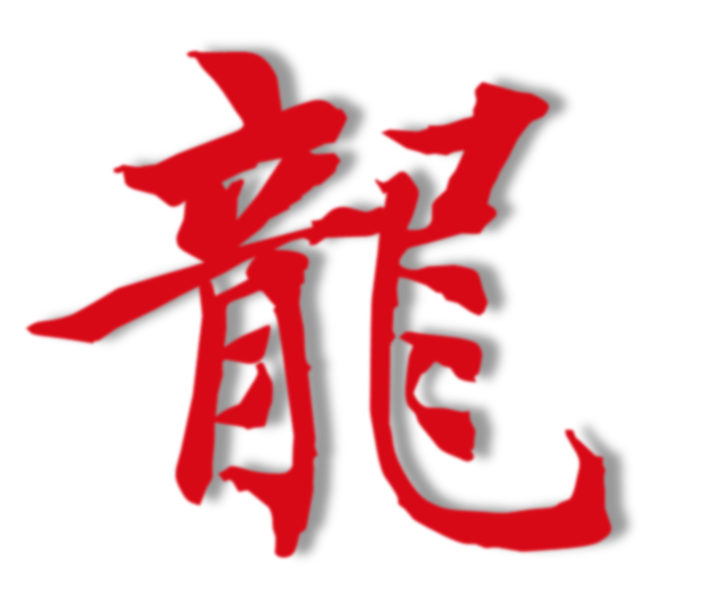 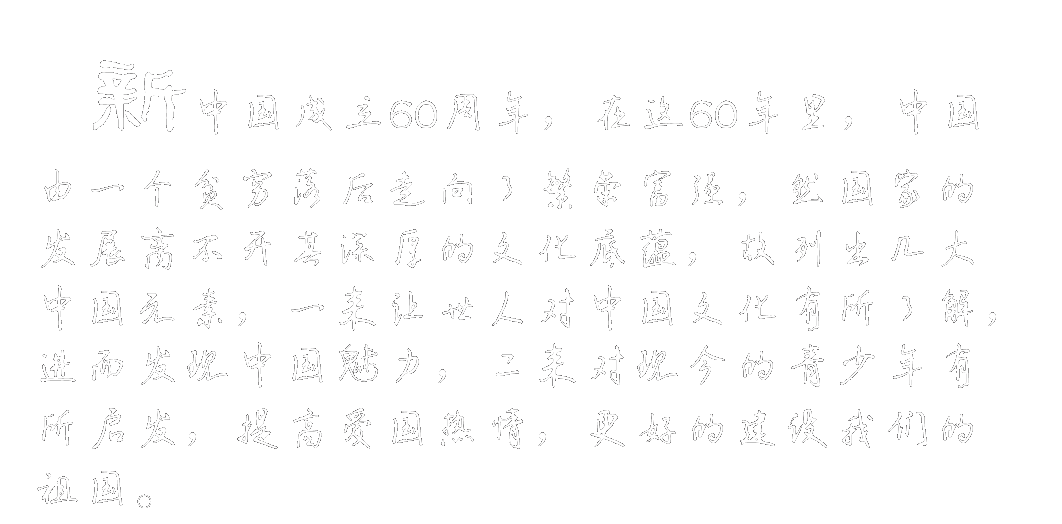 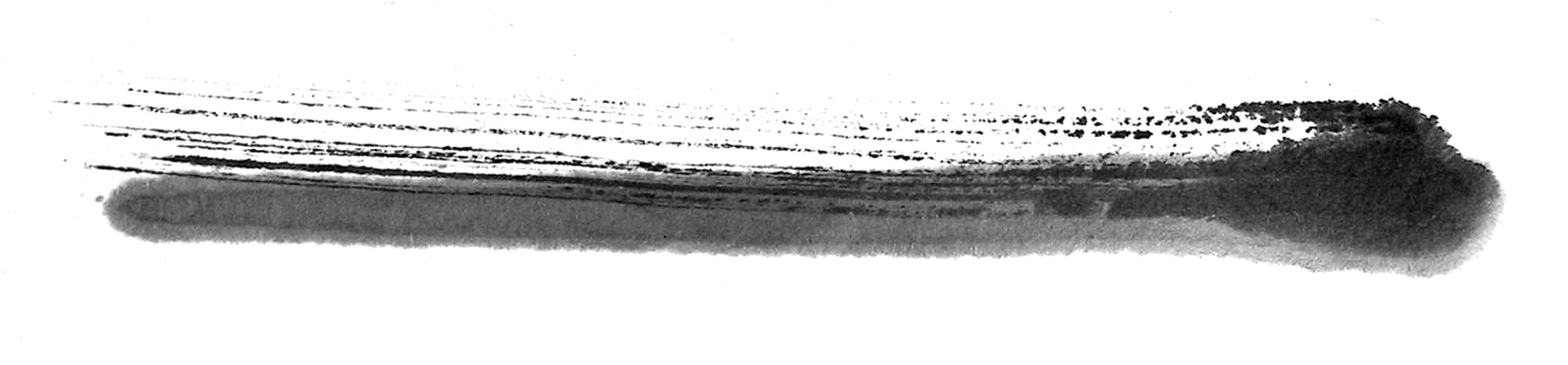 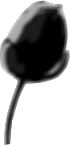 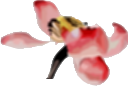 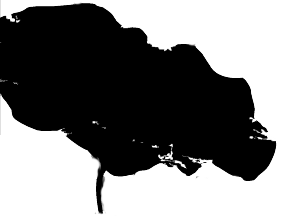 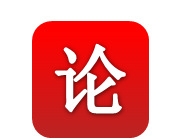 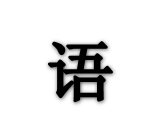 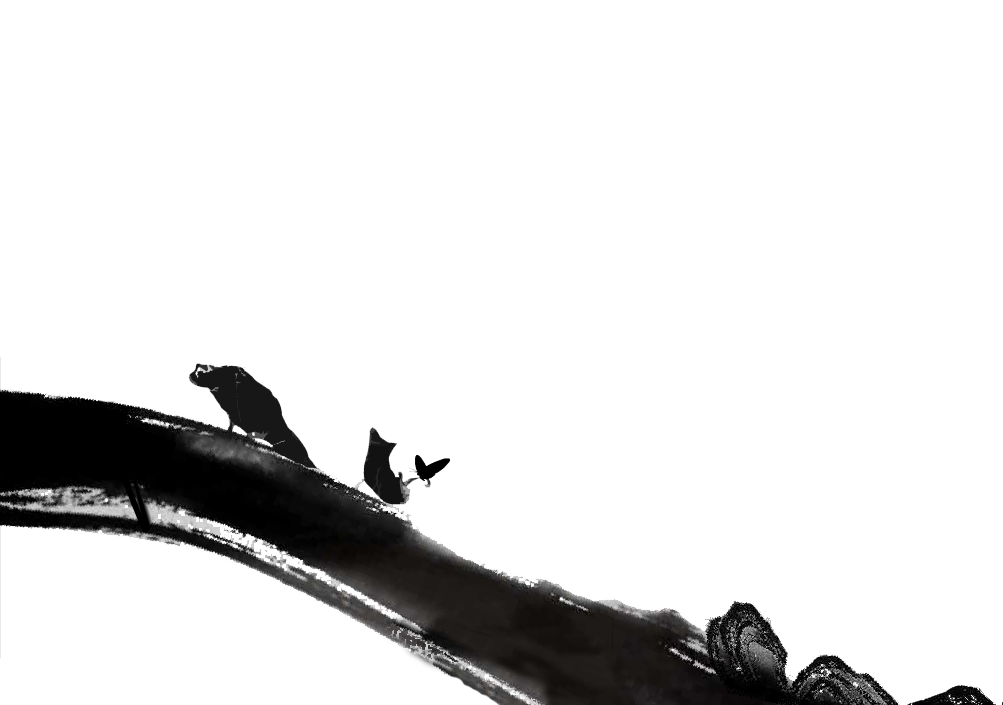 莫言深闺空寂寞
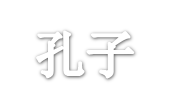 善舞红袖传飞鸿
Kongzi
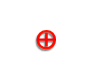 简介·Instroduction
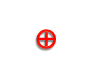 图片·Picture
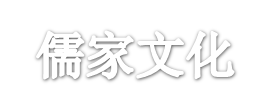 RujiaWenhua
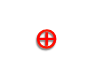 简介·Instroduction
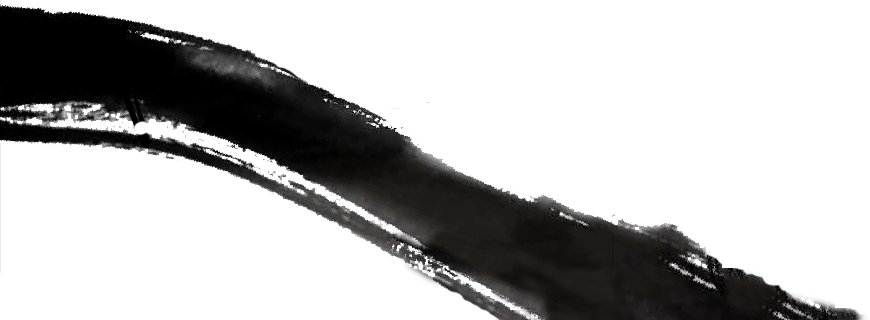 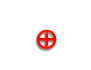 图片·Picture
转彩流光纳美景
描形绘影画缤纷
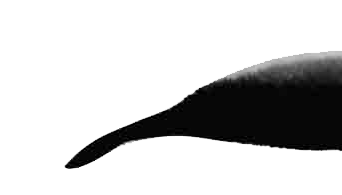 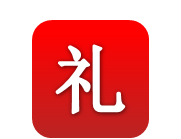 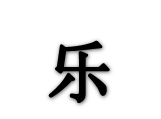 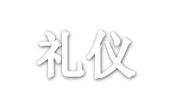 Liyi
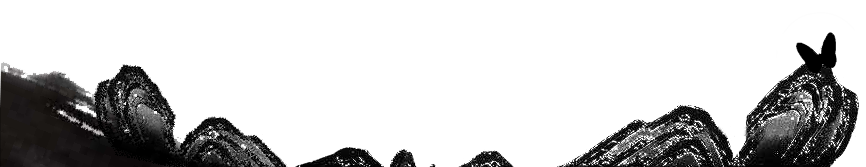 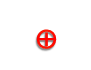 简介·Instroduction
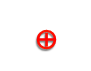 图片·Picture
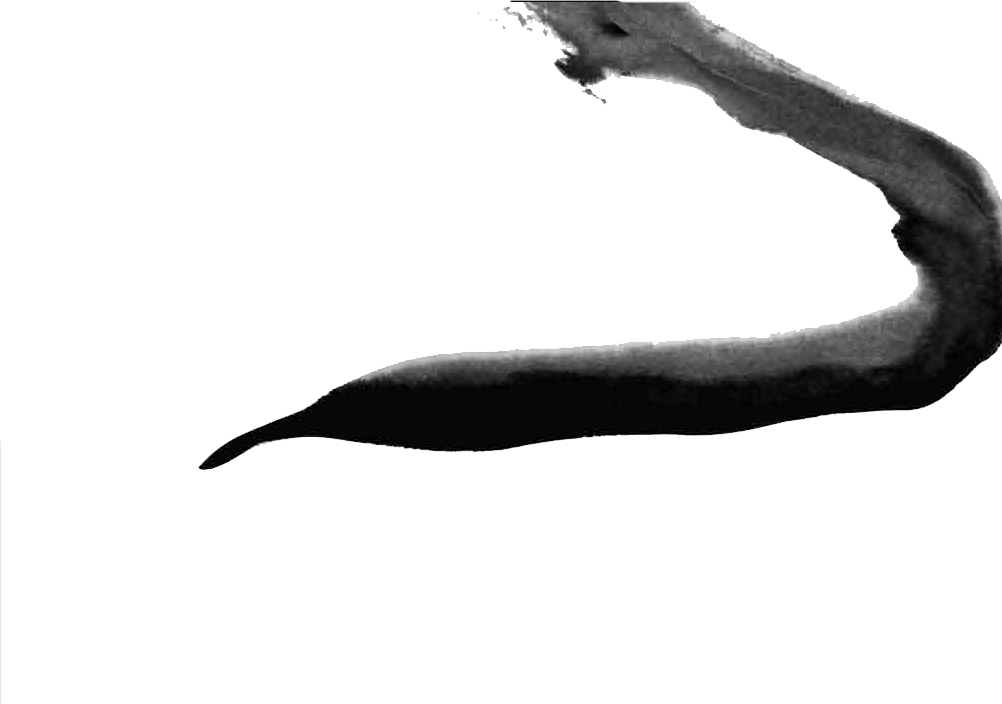 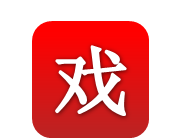 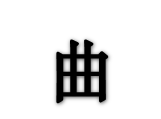 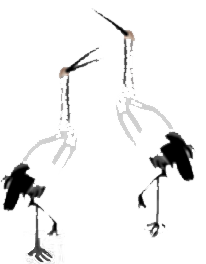 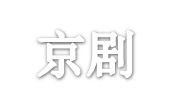 Jingju
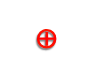 简介·Instroduction
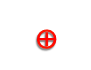 图片·Picture
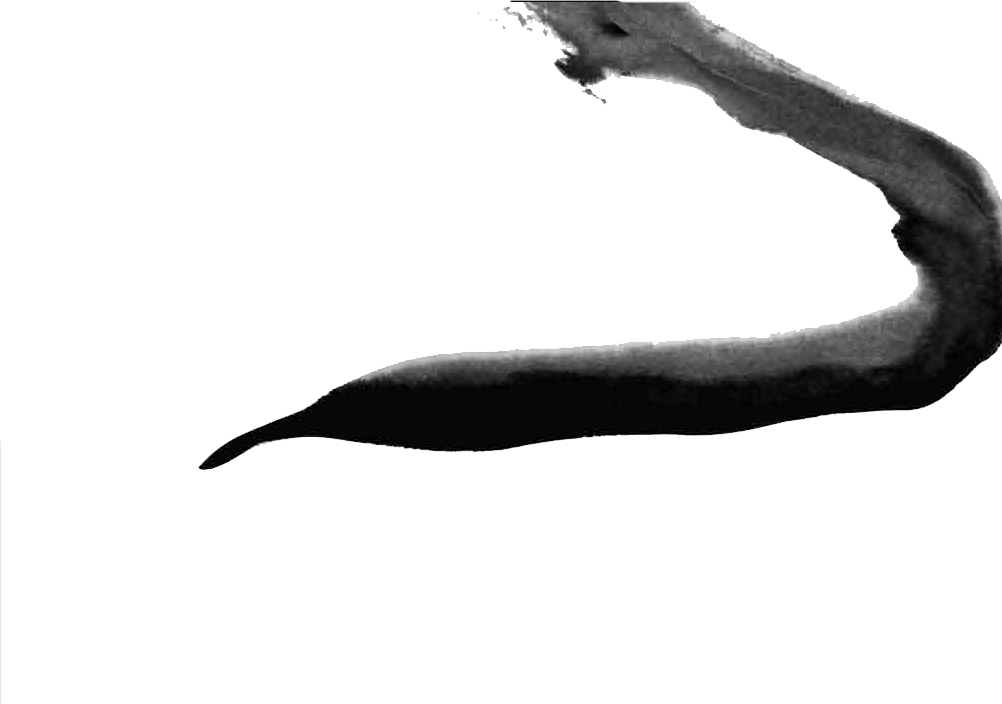 山河日月总成对
一句悠然尘世间
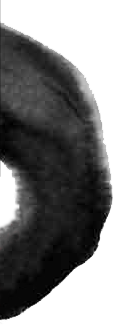 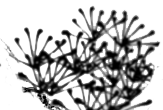 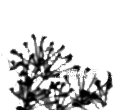 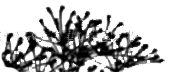 黑白纵横三千里
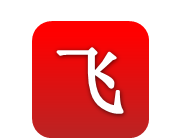 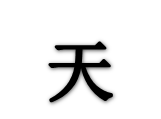 经天纬地一点通
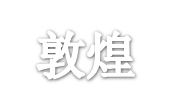 Dunhuang
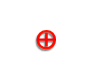 简介·Instroduction
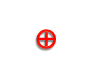 图片·Picture
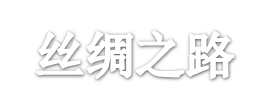 Sichou Zhilu
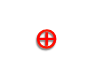 简介·Instroduction
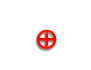 图片·Picture
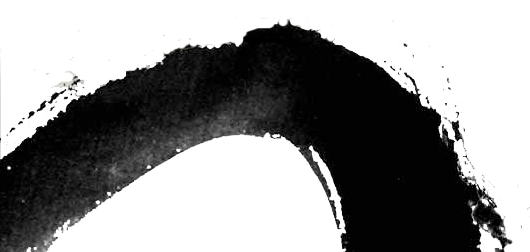 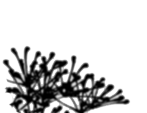 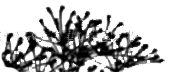 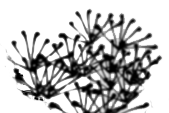 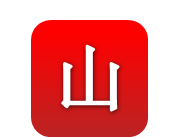 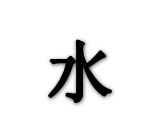 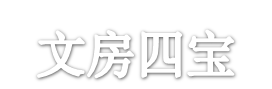 Wenfang Sibao
与君弹做天籁曲
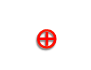 简介·Instroduction
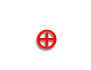 图片·Picture
行遍天涯谁知音
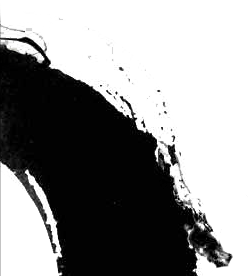 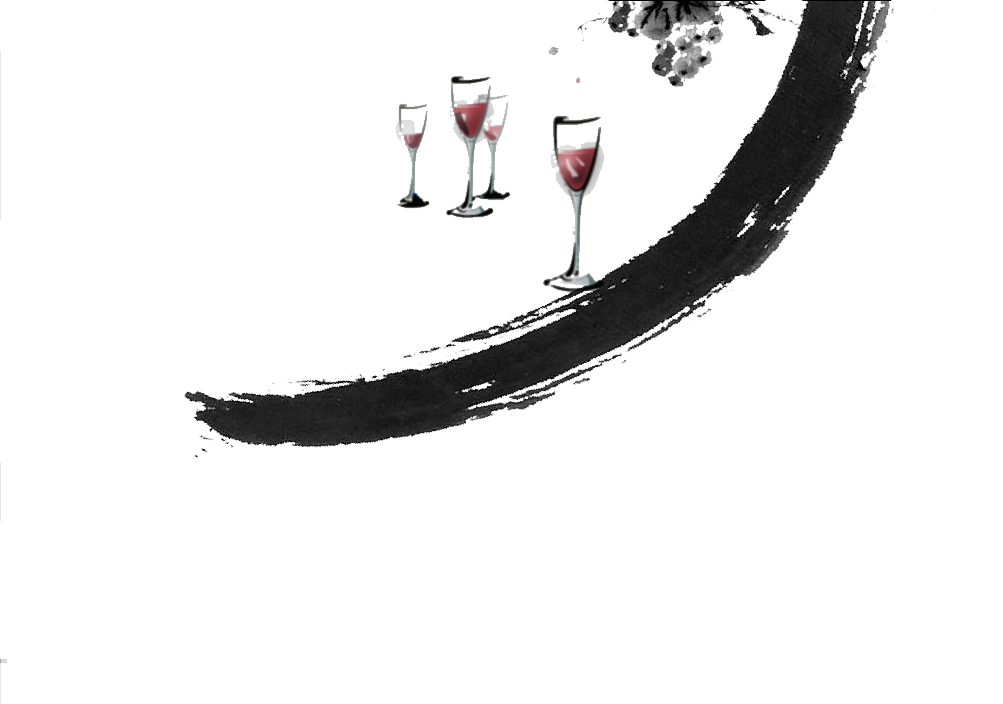 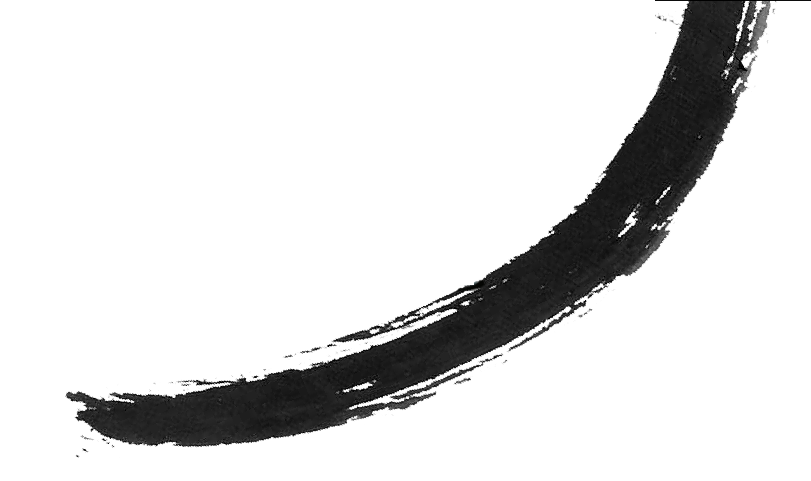 点滴皆为天作物
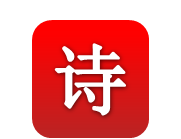 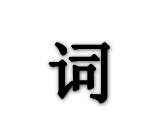 千杯品来都是香
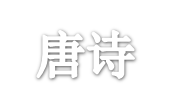 Tangshi
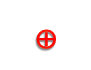 简介·Instroduction
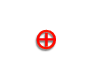 图片·Picture
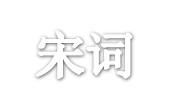 Songci
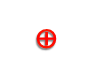 简介·Instroduction
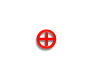 图片·Picture
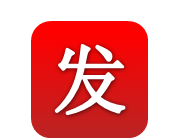 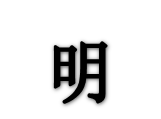 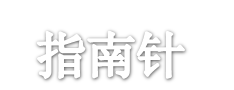 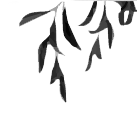 Zhinanzhen
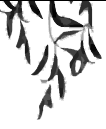 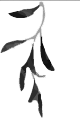 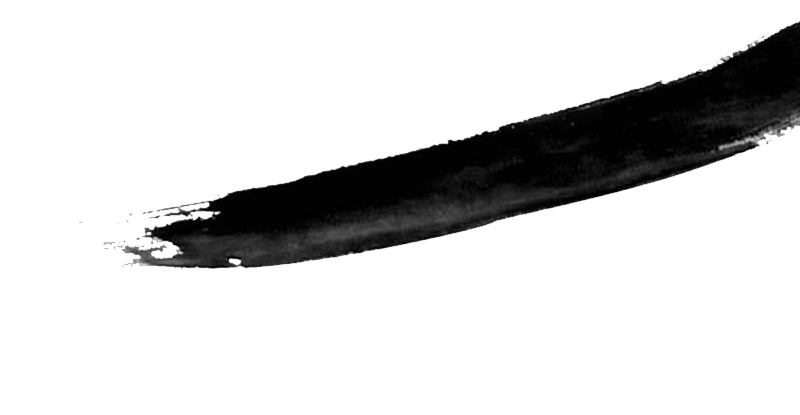 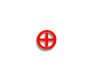 简介·Instroduction
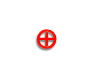 图片·Picture
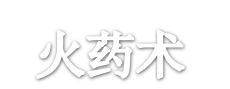 Huoyaoshu
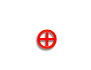 简介·Instroduction
博览群书是为智
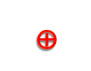 图片·Picture
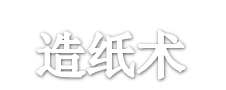 学若烟海化入囊
Zaozhishu
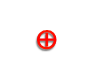 简介·Instroduction
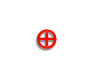 图片·Picture
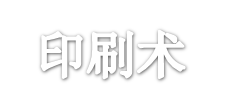 Yinshuashu
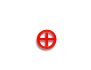 简介·Instroduction
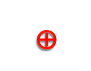 图片·Picture
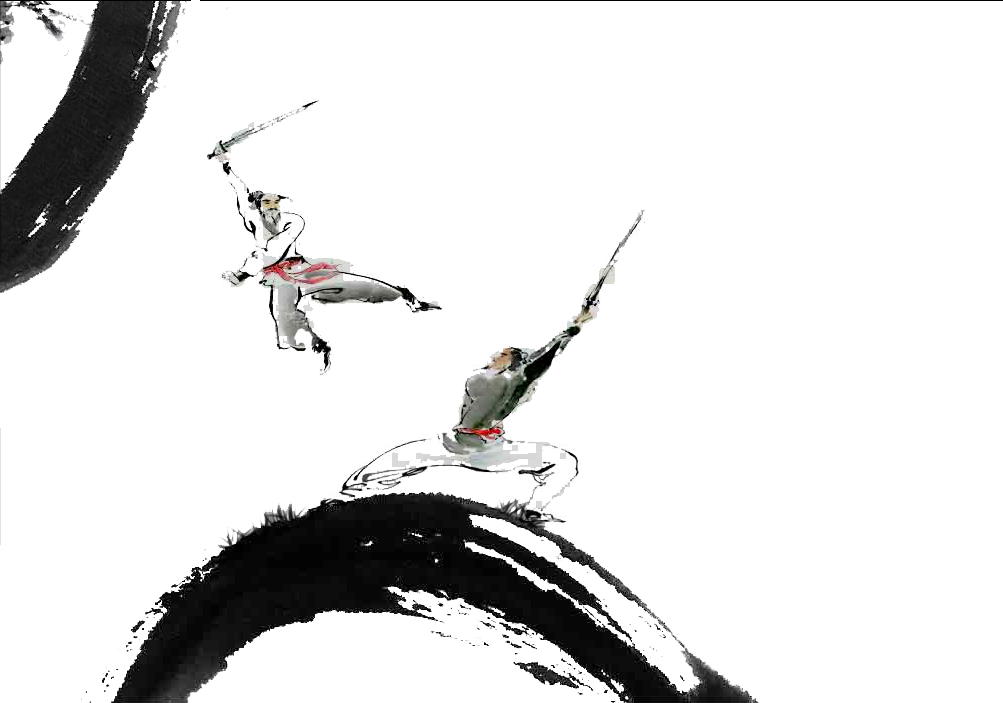 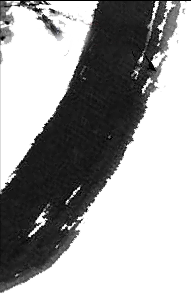 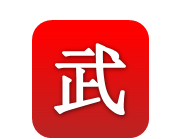 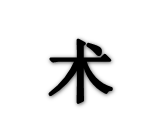 七尺清锋仰天笑
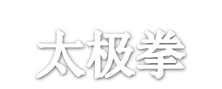 Taiji  Quan
试问天下谁英雄
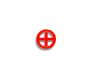 简介·Instroduction
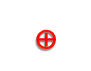 图片·Picture
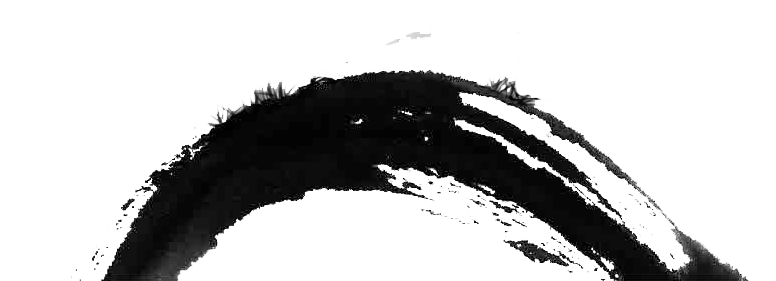 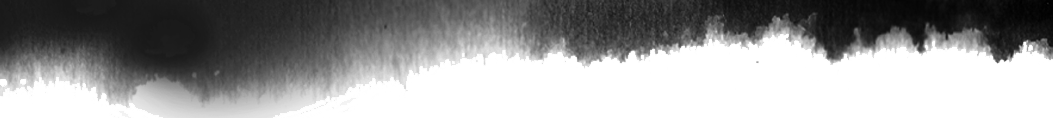 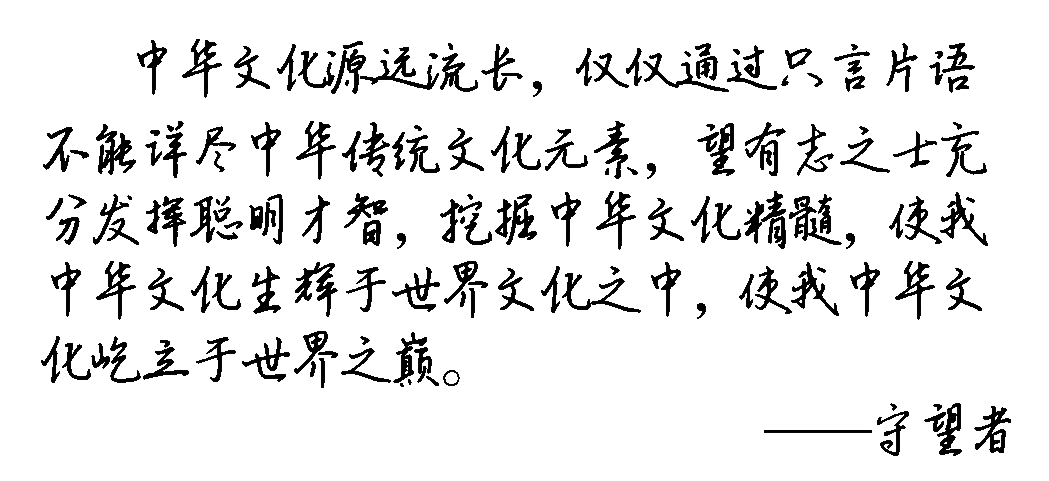 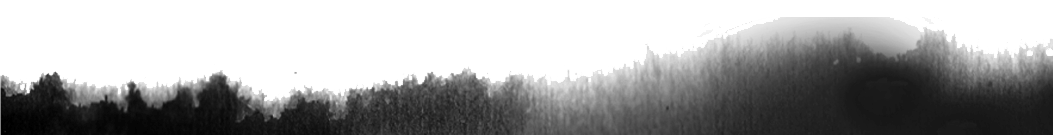 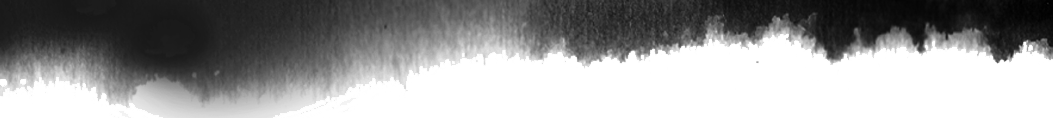 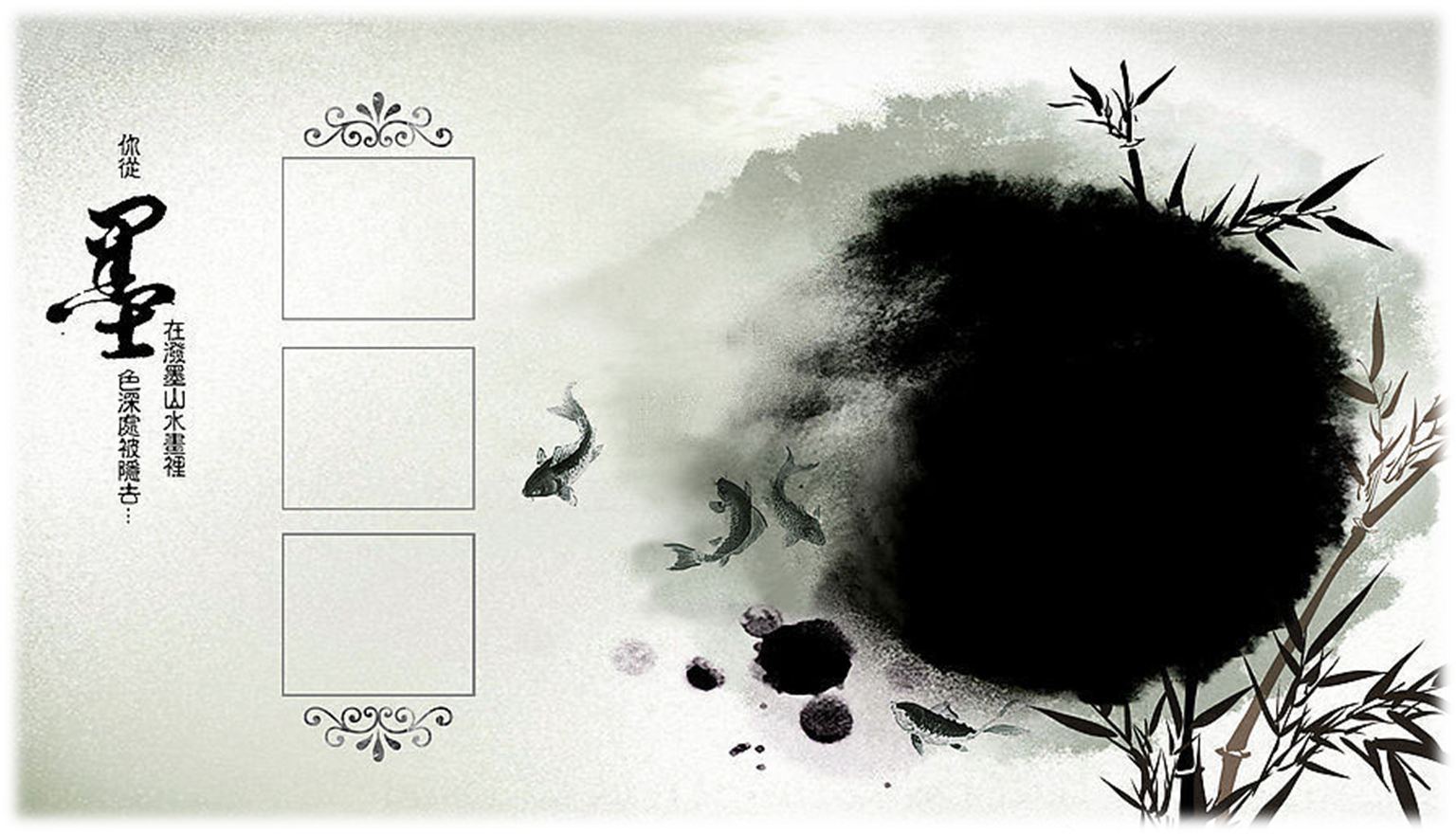 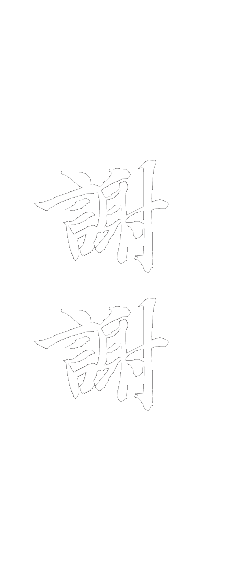 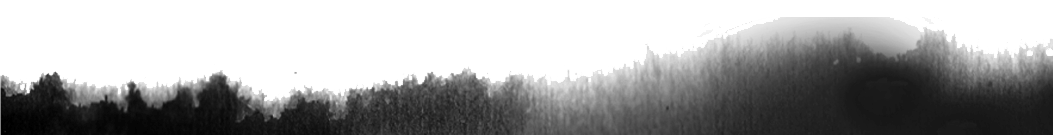 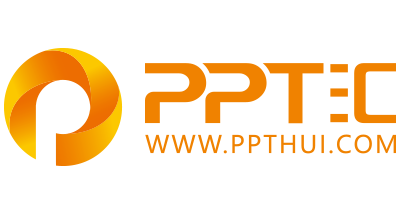 上万精品PPT模板全部免费下载
PPT汇    www.ppthui.com
PPT模板下载：www.ppthui.com/muban/            行业PPT模板：www.ppthui.com/hangye/
工作PPT模板：www.ppthui.com/gongzuo/         节日PPT模板：www.ppthui.com/jieri/
PPT背景图片： www.ppthui.com/beijing/            PPT课件模板：www.ppthui.com/kejian/
[Speaker Notes: 模板来自于 https://www.ppthui.com    【PPT汇】]
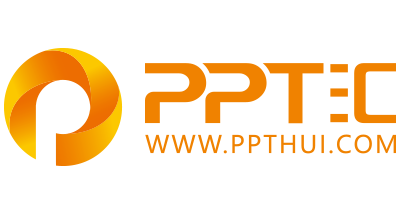 10000+套精品PPT模板全部免费下载
www.ppthui.com
PPT汇

PPT模板下载：www.ppthui.com/muban/            行业PPT模板：www.ppthui.com/hangye/
工作PPT模板：www.ppthui.com/gongzuo/         节日PPT模板：www.ppthui.com/jieri/
党政军事PPT：www.ppthui.com/dangzheng/     教育说课课件：www.ppthui.com/jiaoyu/
PPT模板：简洁模板丨商务模板丨自然风景丨时尚模板丨古典模板丨浪漫爱情丨卡通动漫丨艺术设计丨主题班会丨背景图片

行业PPT：党政军事丨科技模板丨工业机械丨医学医疗丨旅游旅行丨金融理财丨餐饮美食丨教育培训丨教学说课丨营销销售

工作PPT：工作汇报丨毕业答辩丨工作培训丨述职报告丨分析报告丨个人简历丨公司简介丨商业金融丨工作总结丨团队管理

More+
[Speaker Notes: 模板来自于 https://www.ppthui.com    【PPT汇】]